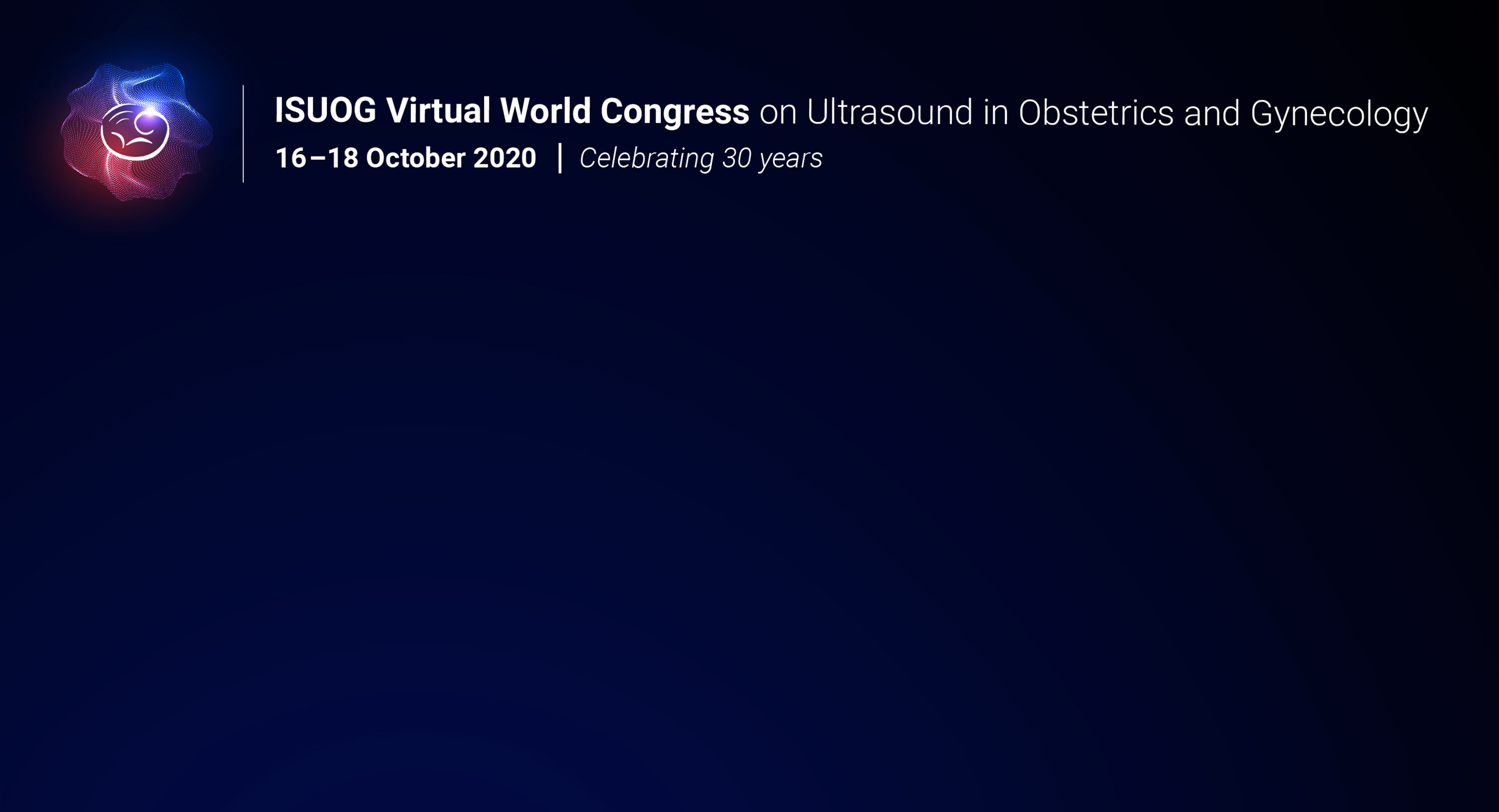 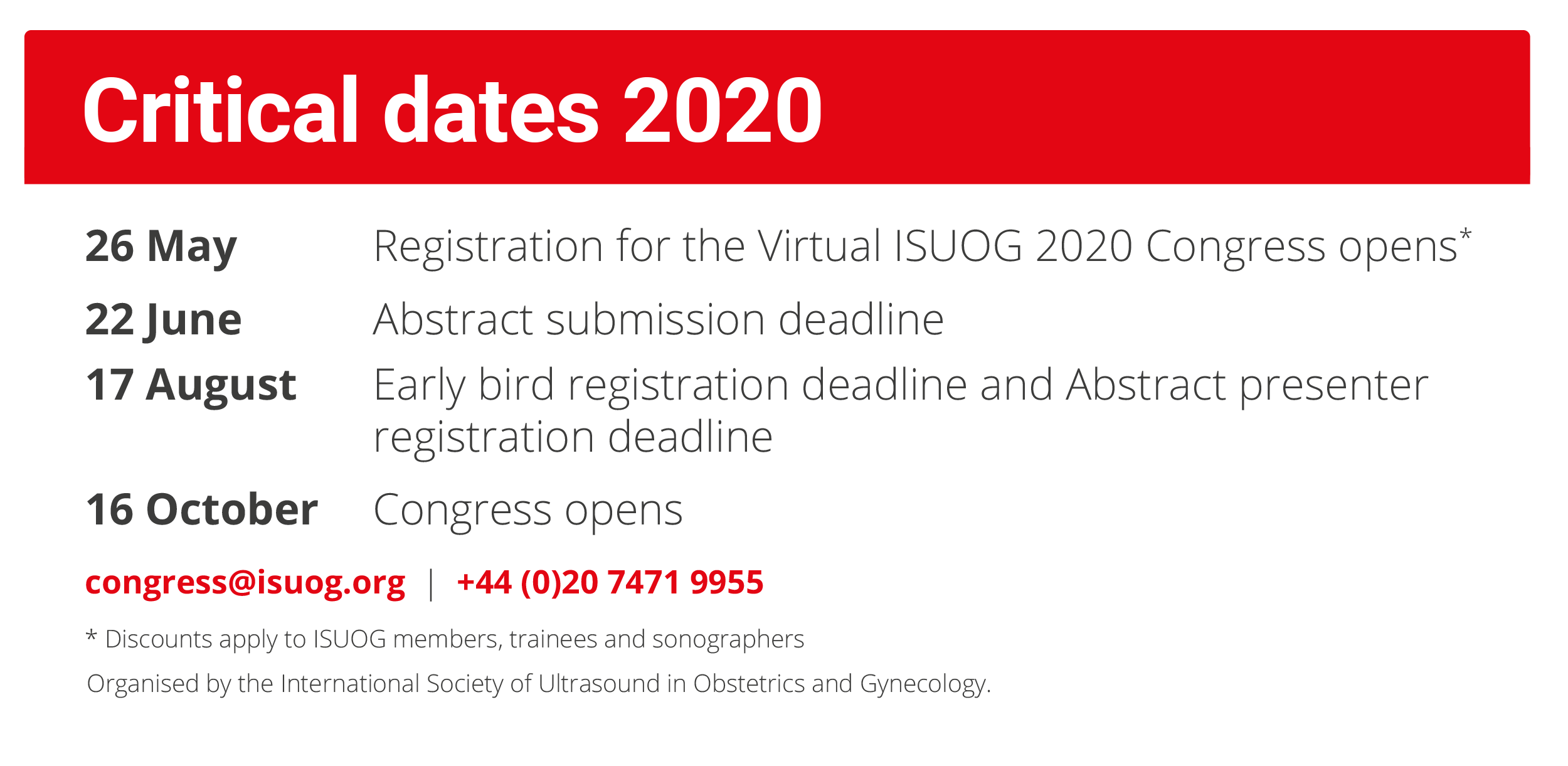 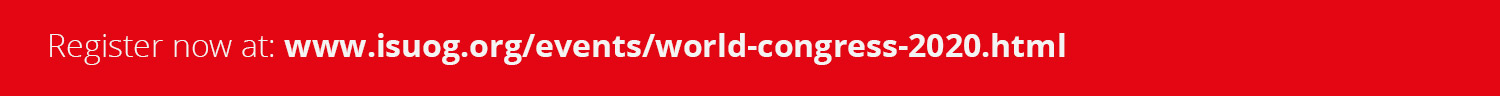 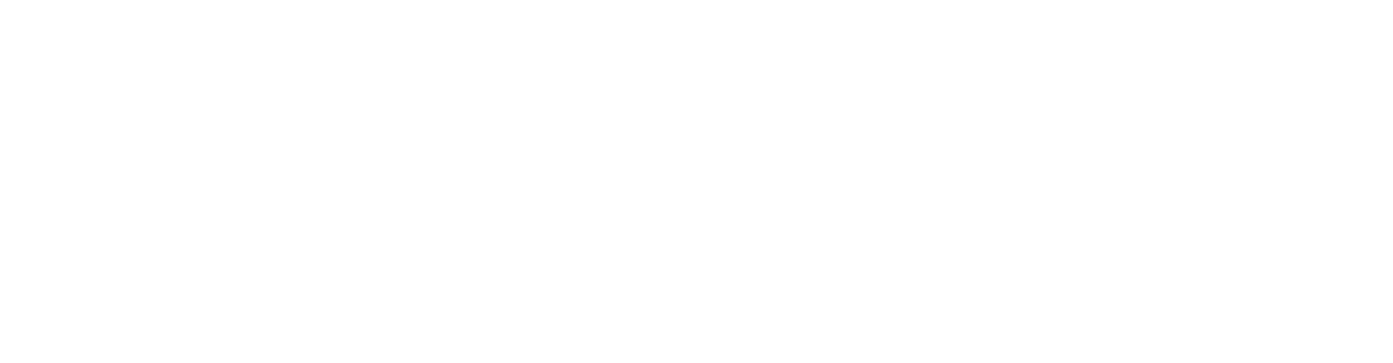 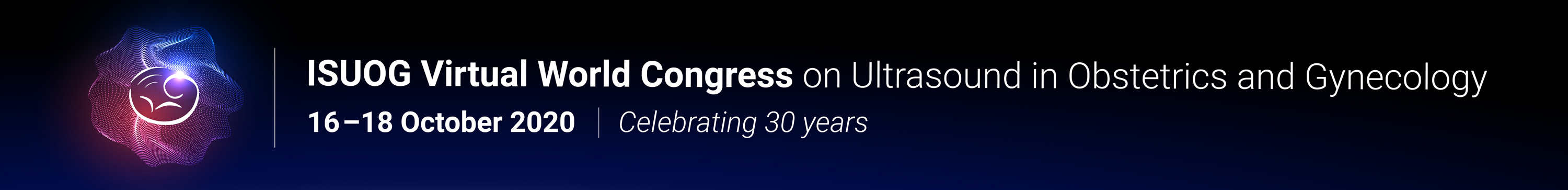 Become a member and register now for the lowest rates
Reduced fees for ISUOG members, trainees and sonographers
ISUOG Basic membership: £55
One year of Basic Membership included in the registration fee
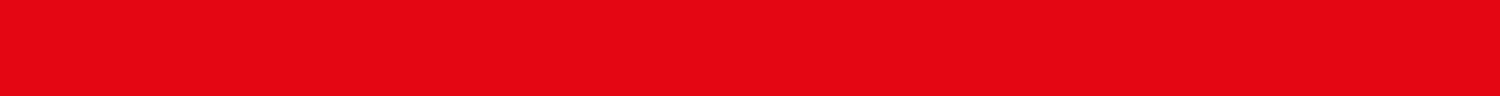 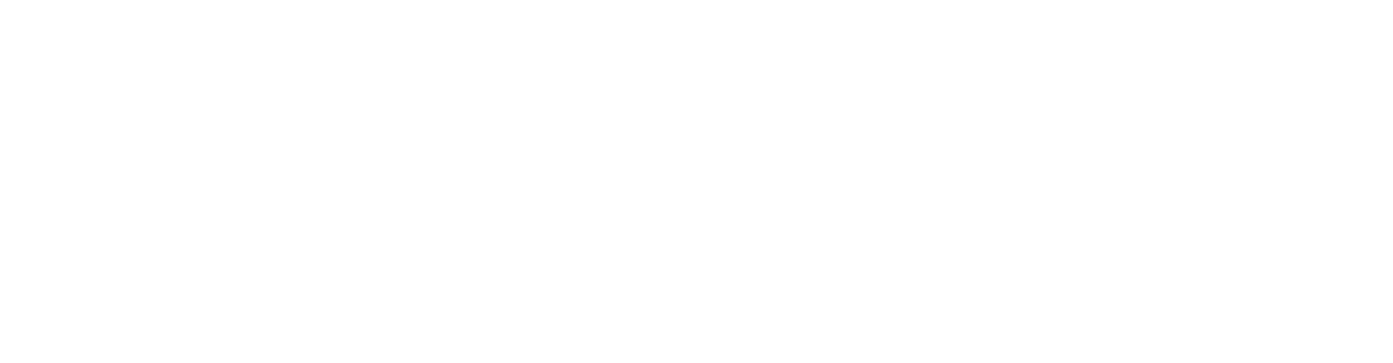 www.isuog.org/events/virtual-world-congress-2020/registration.html
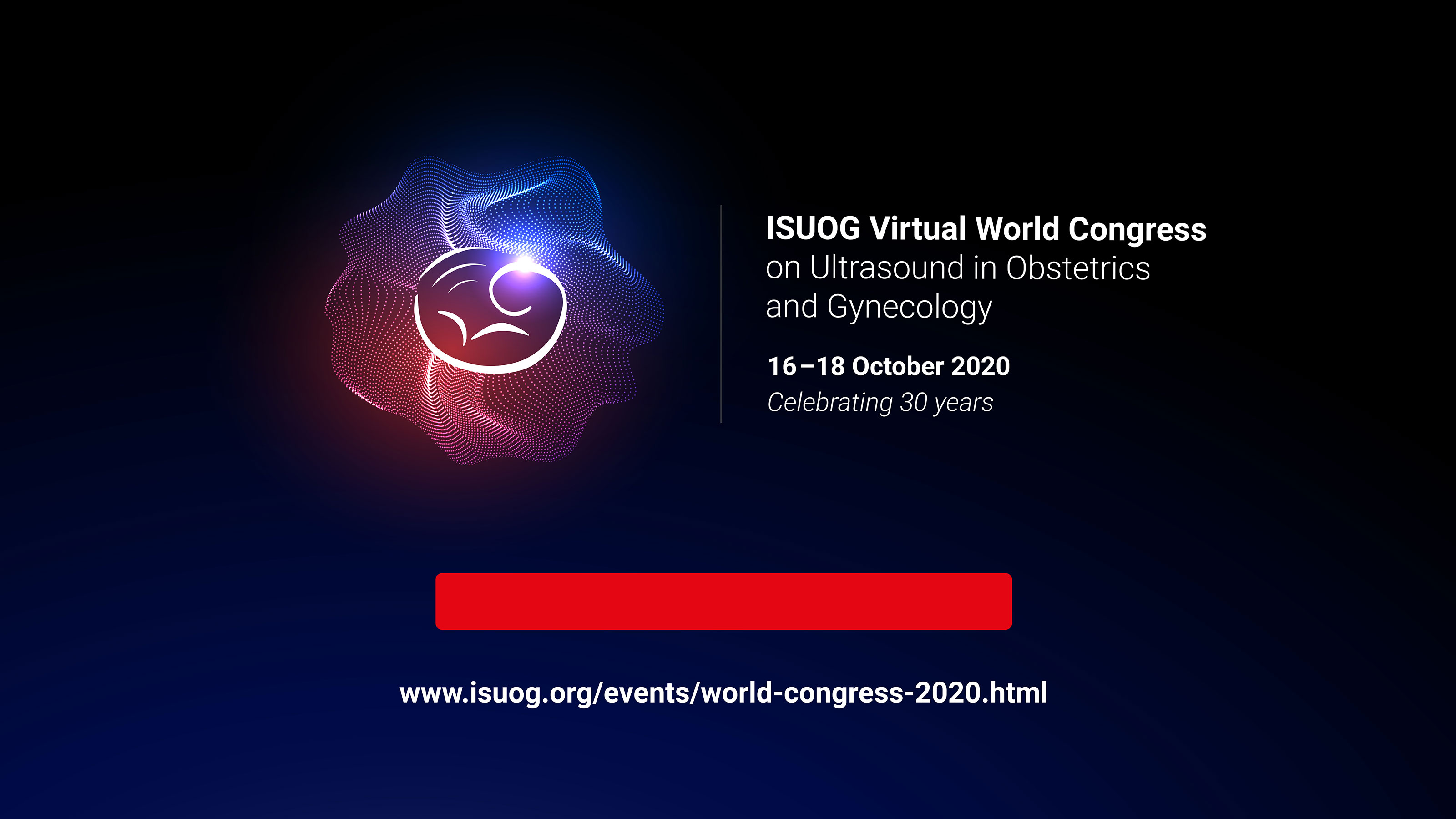 REGISTER NOW FOR EARLY BIRD FEES